KHỞI ĐỘNG 
ĐỒNG HỒ BÁO THỨC
Đây là cái gì ?
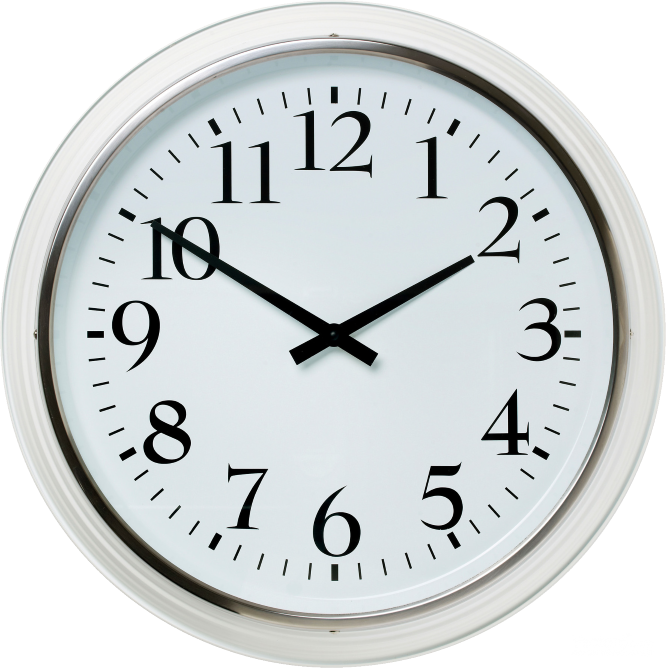 TOÁN 1
CHỦ ĐỀ 9: THỜI GIAN, GIỜ VÀ LỊCH
BÀI 34: XEM GIỜ ĐÚNG TRÊN ĐỒNG HỒ (Tiết 1)
Các em thức dậy mỗi sáng 
lúc mấy giờ ?
Bố mẹ đưa các em đi học lúc mấy giờ ?
Các em tan học 
lúc mấy giờ ?
Đồng hồ báo thức 
lúc 6 giờ
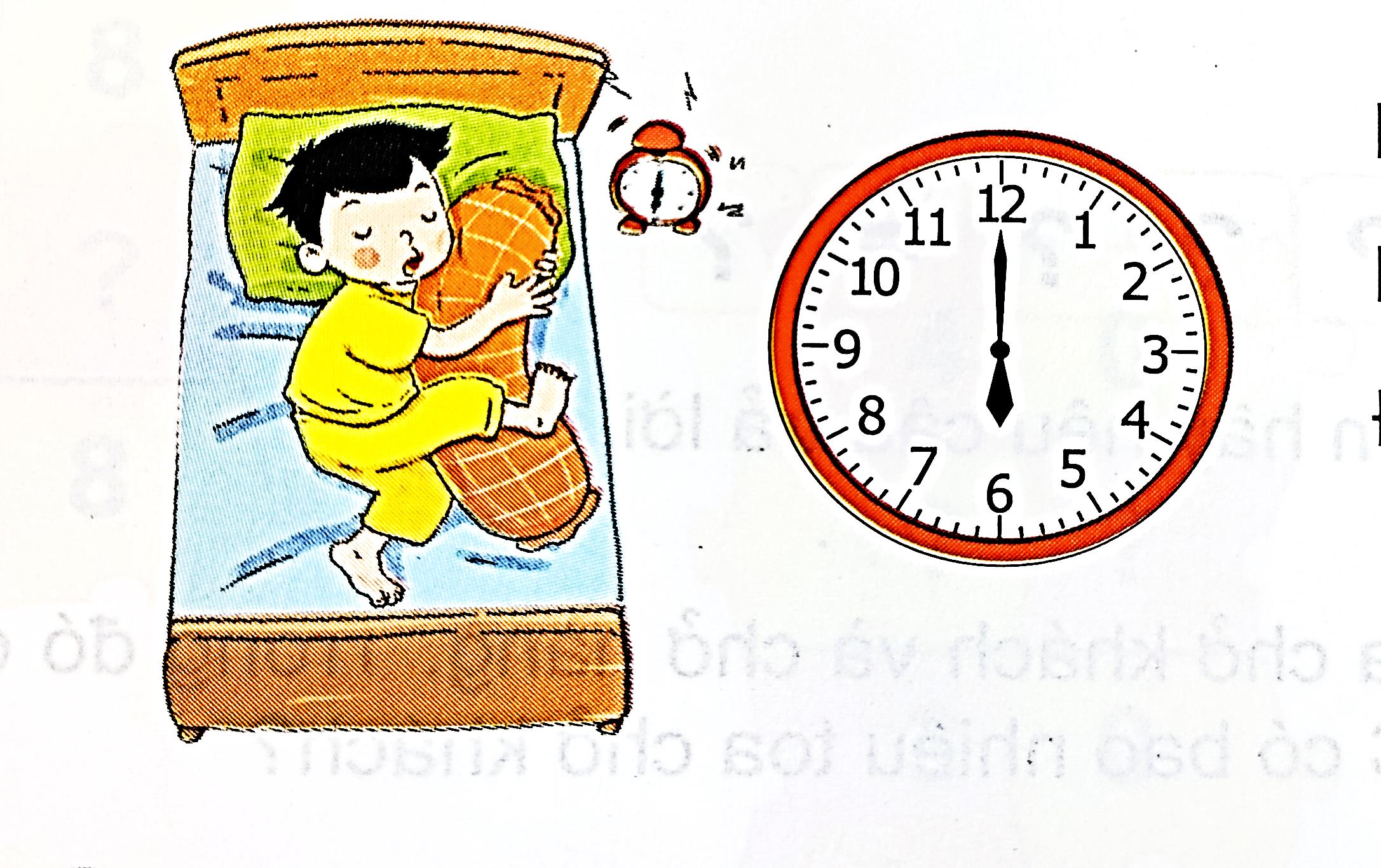 HS quan sát đồng hồ trong phòng thư viện và giới thiệu
2.Bạn nhỏ học bài 
lúc mấy giờ ?
1.Bạn nhỏ đang làm gì ?
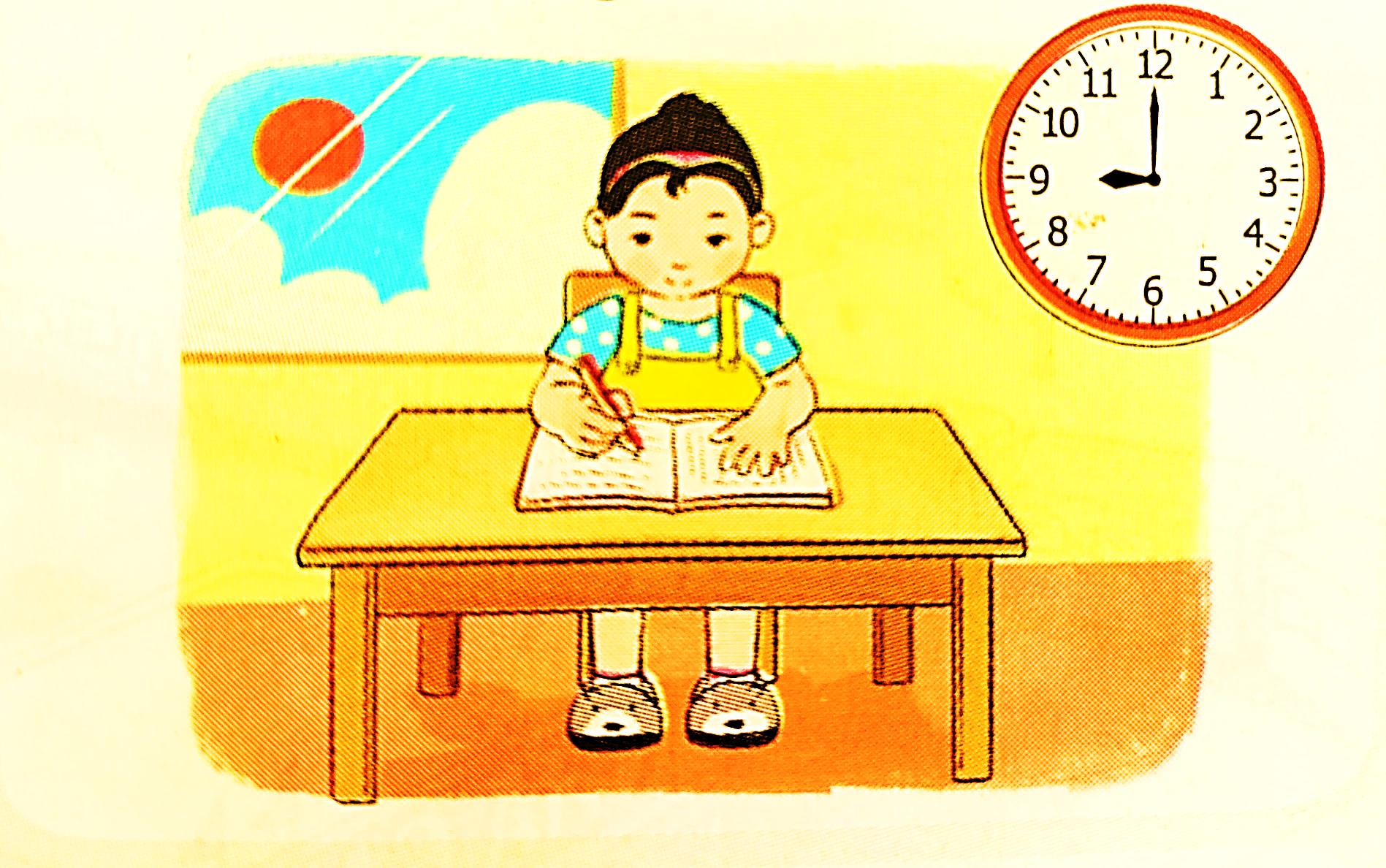 Buổi sáng
Bạn nhỏ học bài lúc 9 giờ
2.Hai bạn ăn cơm 
lúc mấy giờ?
1.Hai bạn đang làm gì ?
Buổi trưa
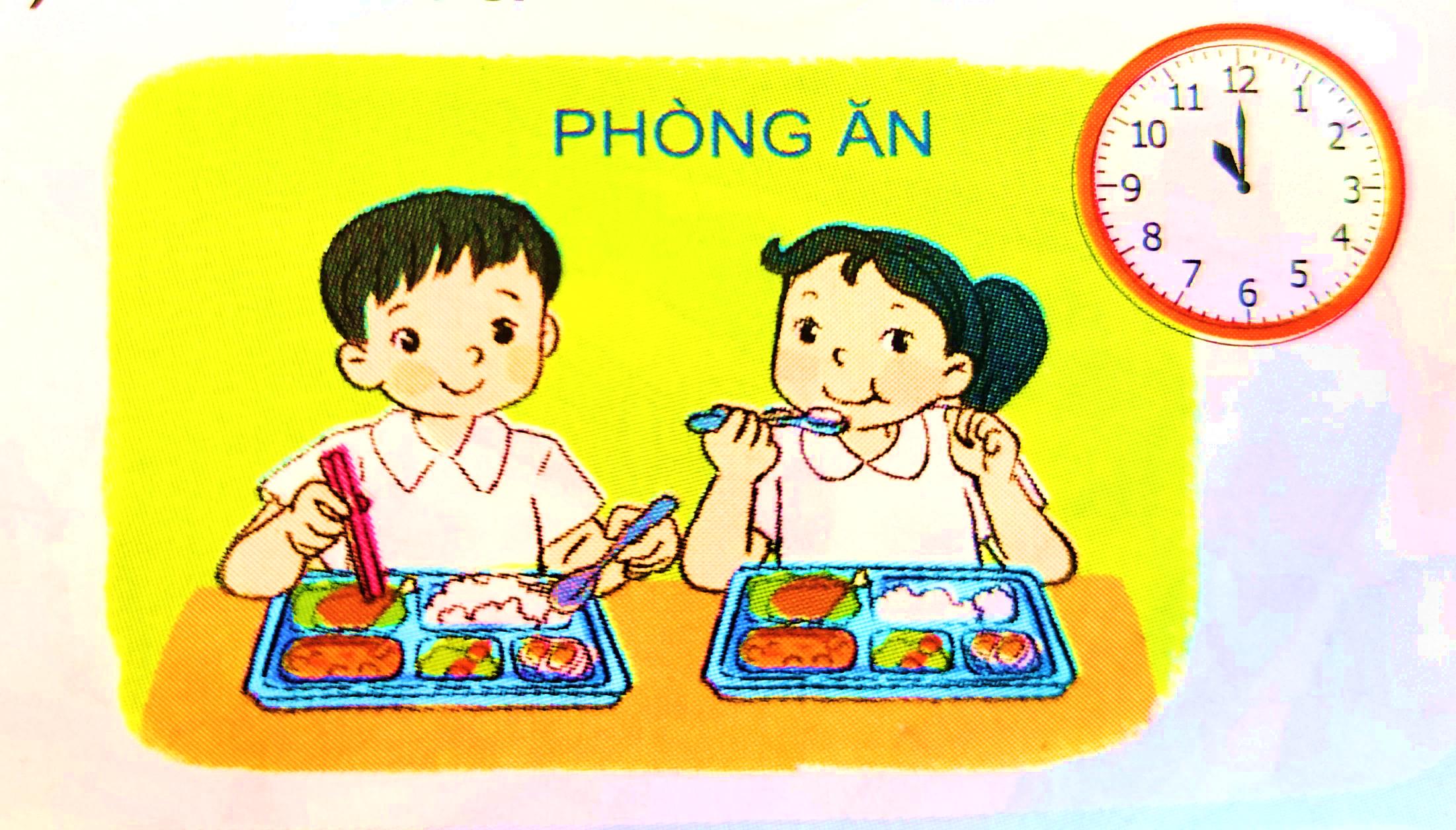 Hai bạn ăn cơm lúc 11 giờ
1.Hai bạn đang làm gì ?
2.Hai bạn đá bóng 
lúc mấy giờ?
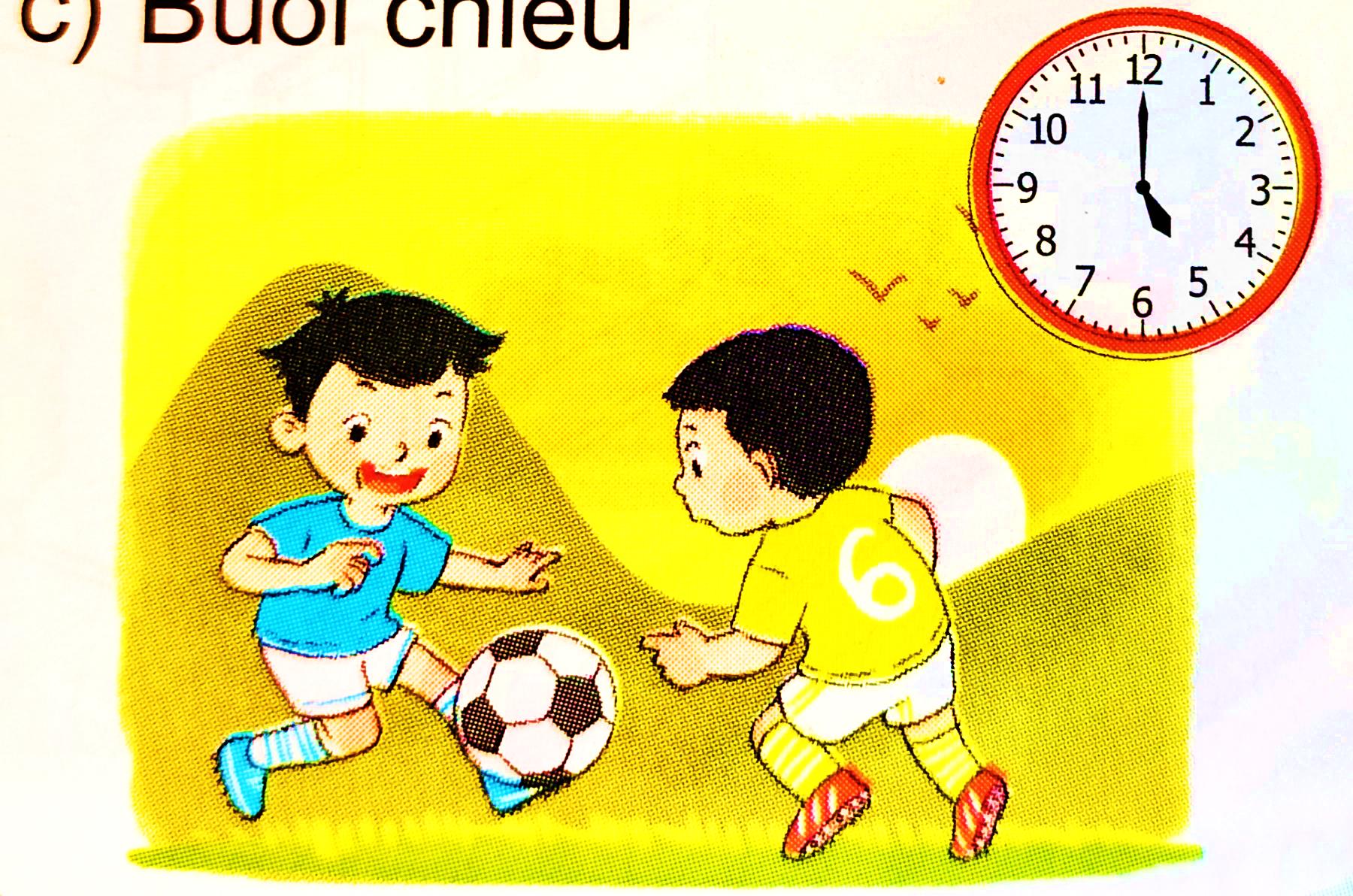 Buổi chiều
Hai bạn đá bóng lúc 5 giờ
1. Bạn nhỏ đang làm gì?
2. Bạn nhỏ ngủ 
lúc mấy giờ?
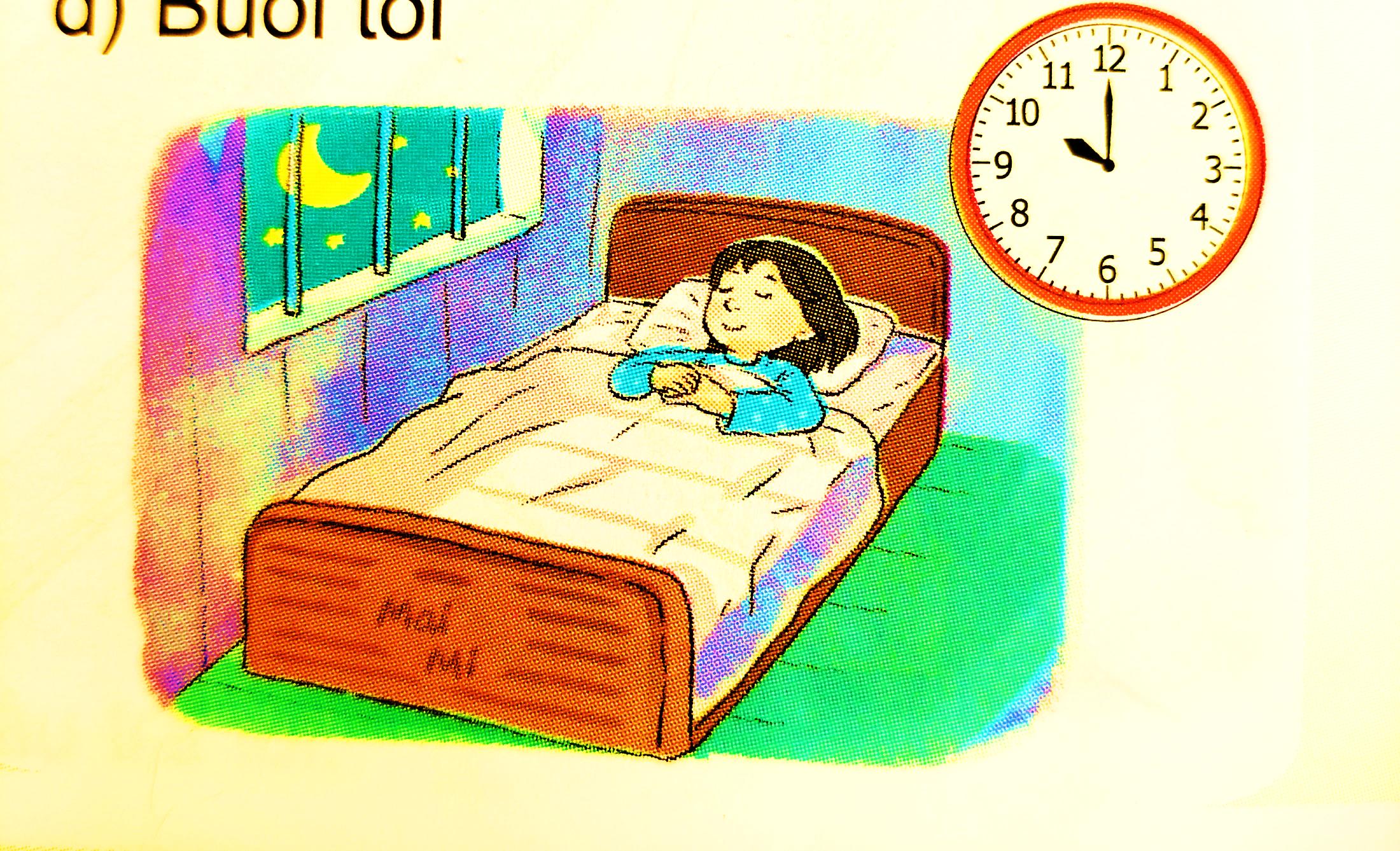 Buổi tối
Bạn nhỏ ngủ lúc 10 giờ
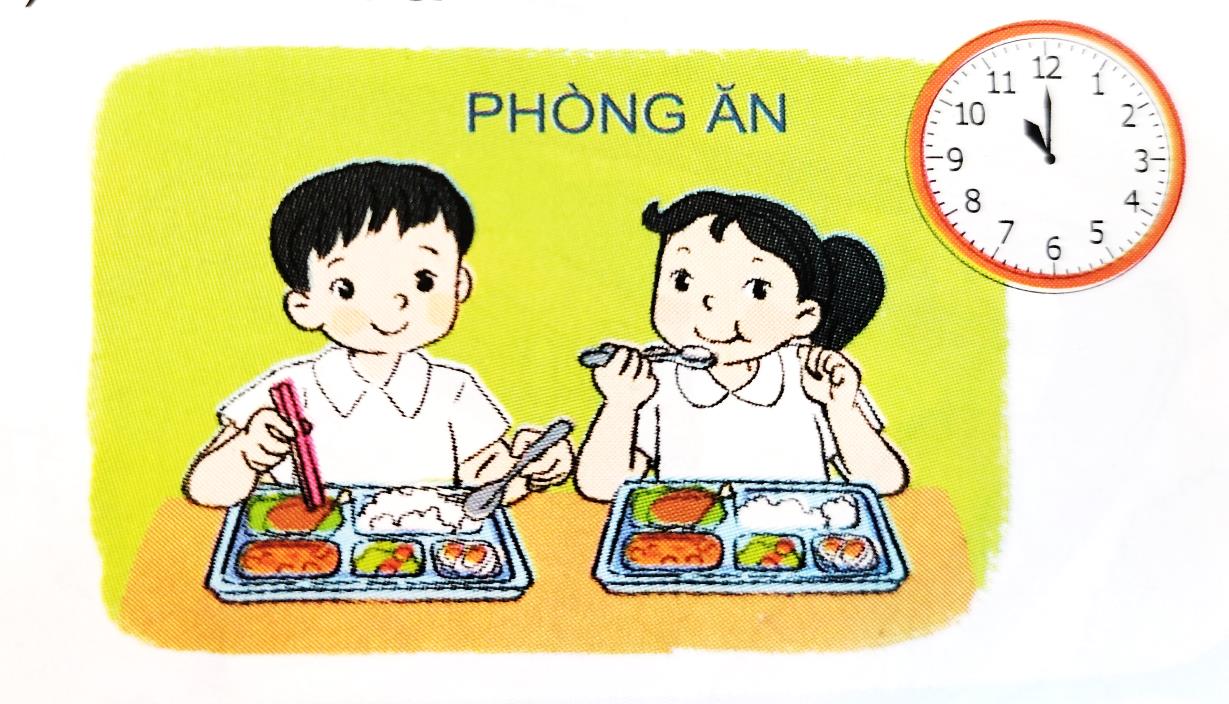 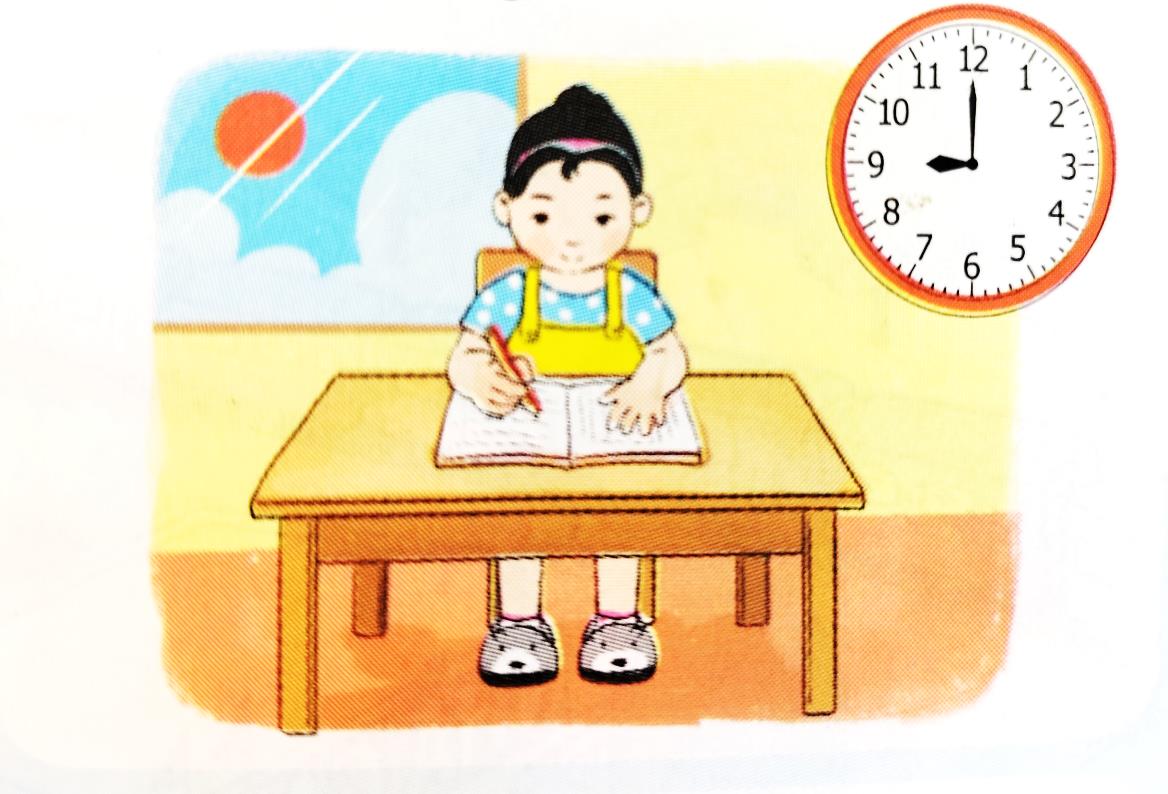 Hai bạn ăn cơm lúc 11 giờ
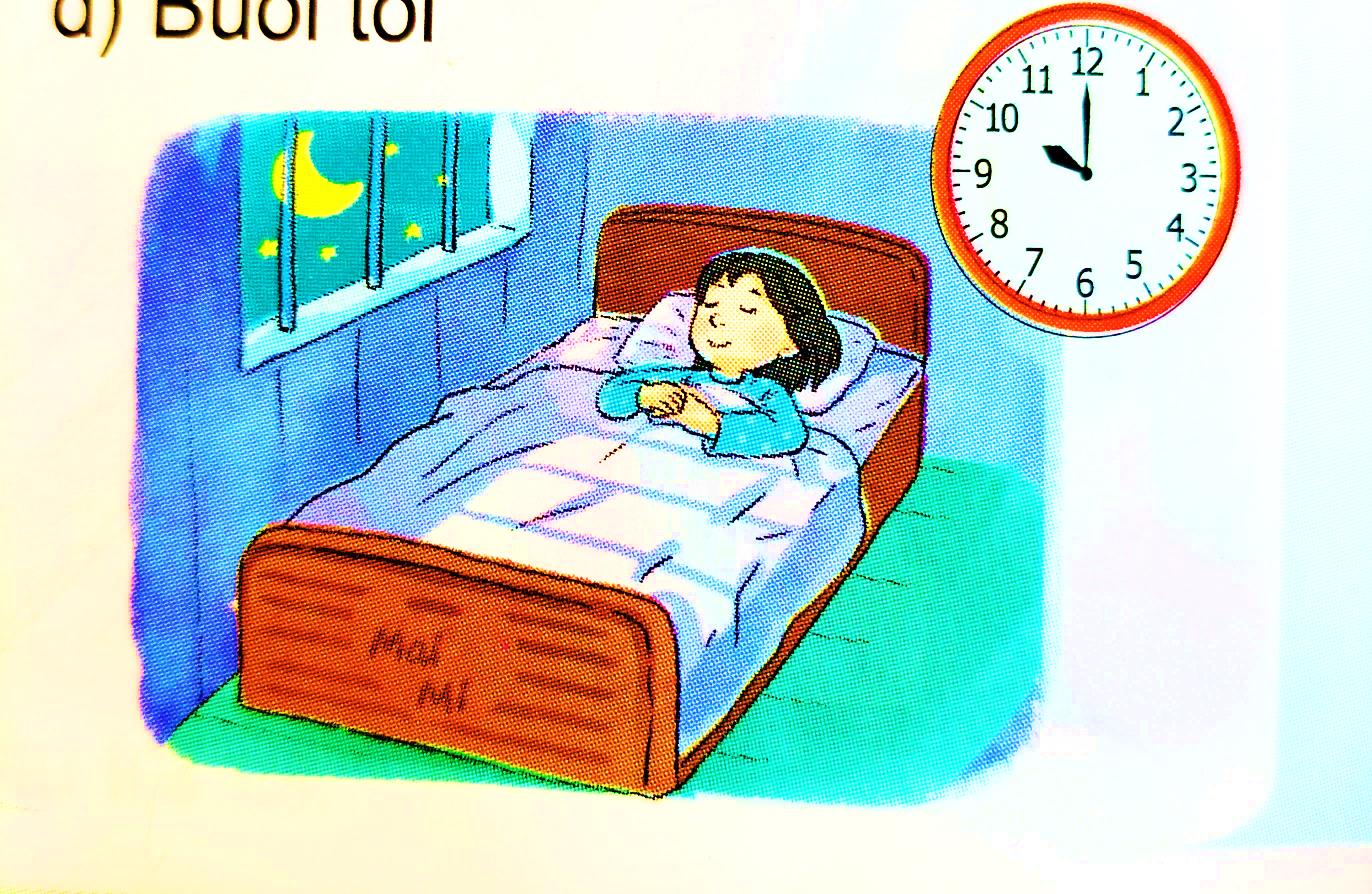 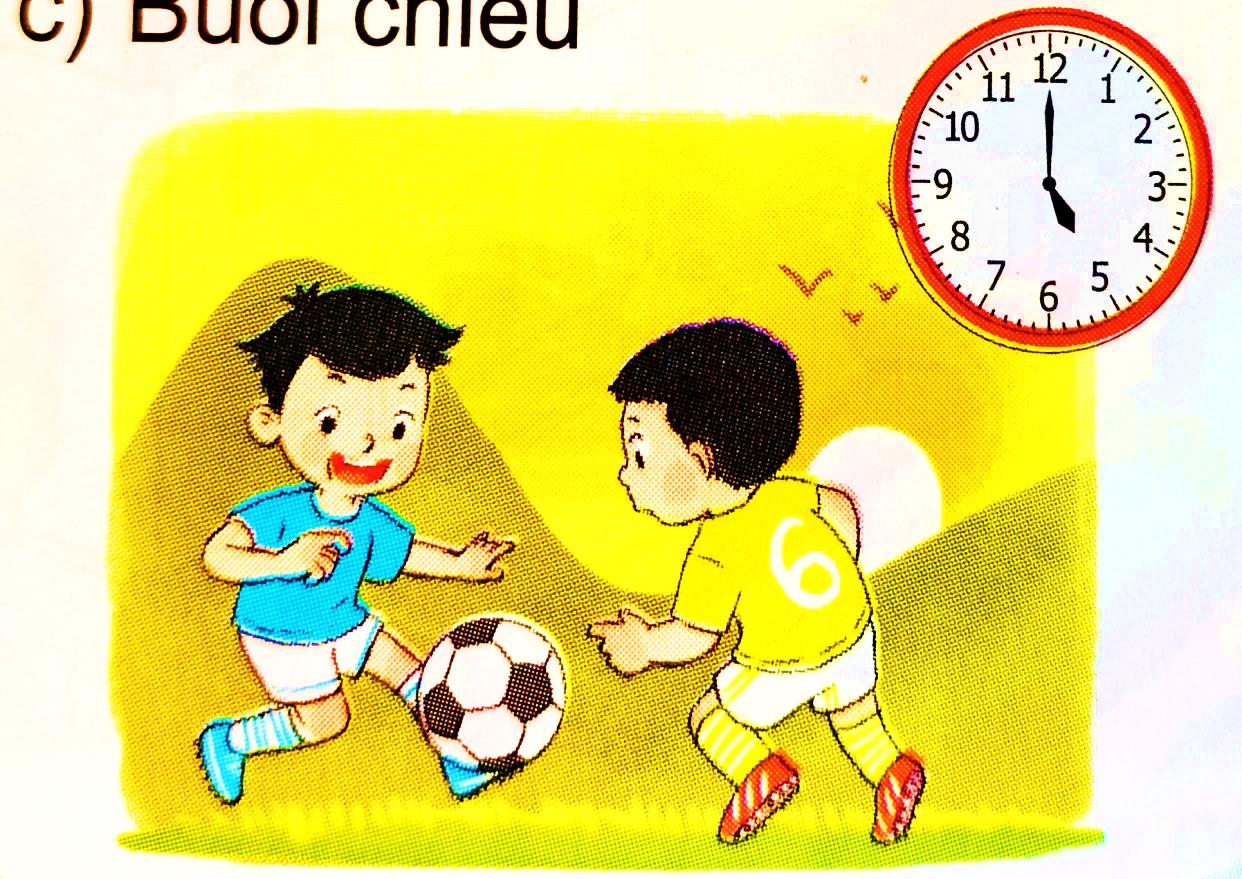 Bạn nhỏ học bài lúc 9 giờ
Bạn nhỏ ngủ lúc 10 giờ
Hai bạn đá bóng lúc 5 giờ
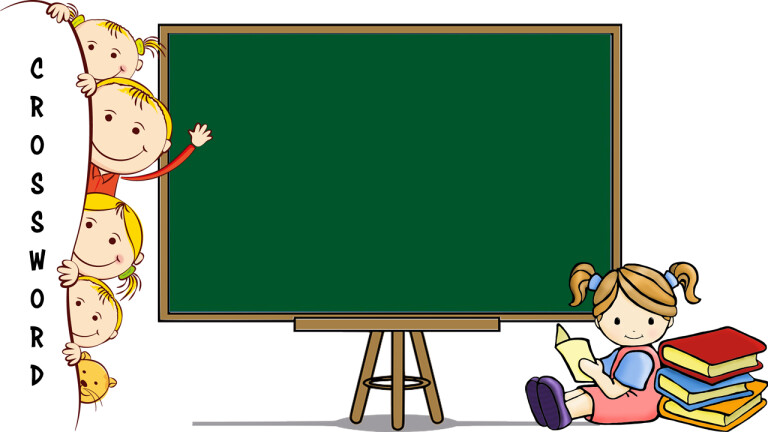 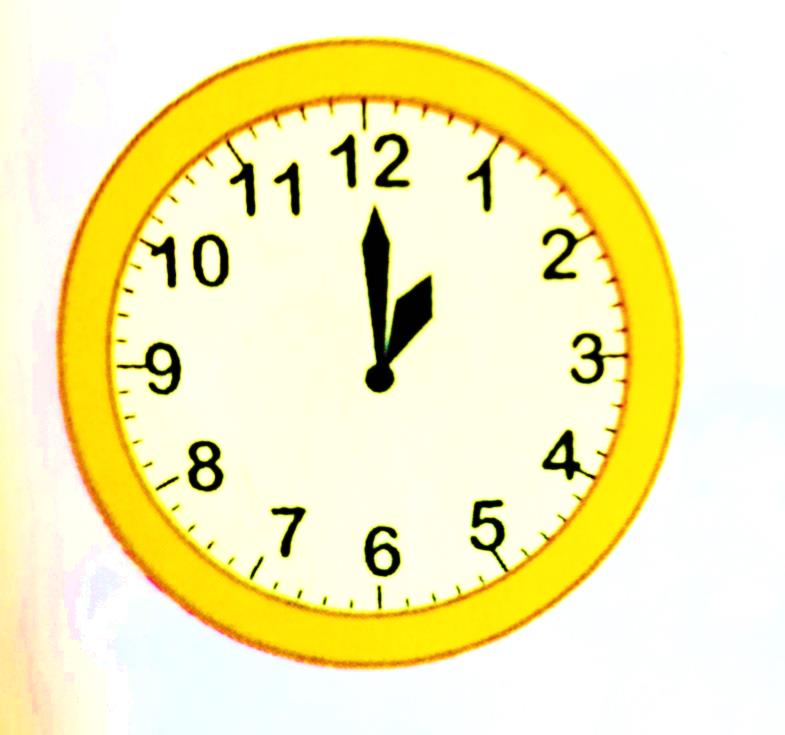 Đồng hồ chỉ mấy giờ ?
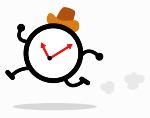 THỜI GIAN
HẾT GIỜ!
Đồng hồ chỉ lúc 1 giờ
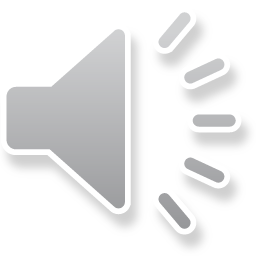 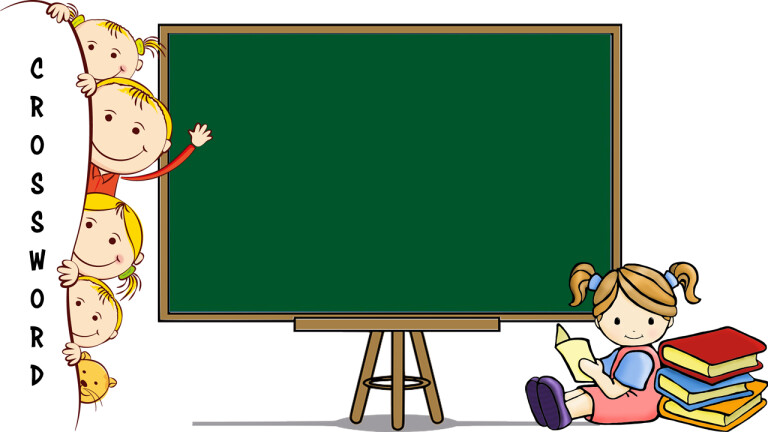 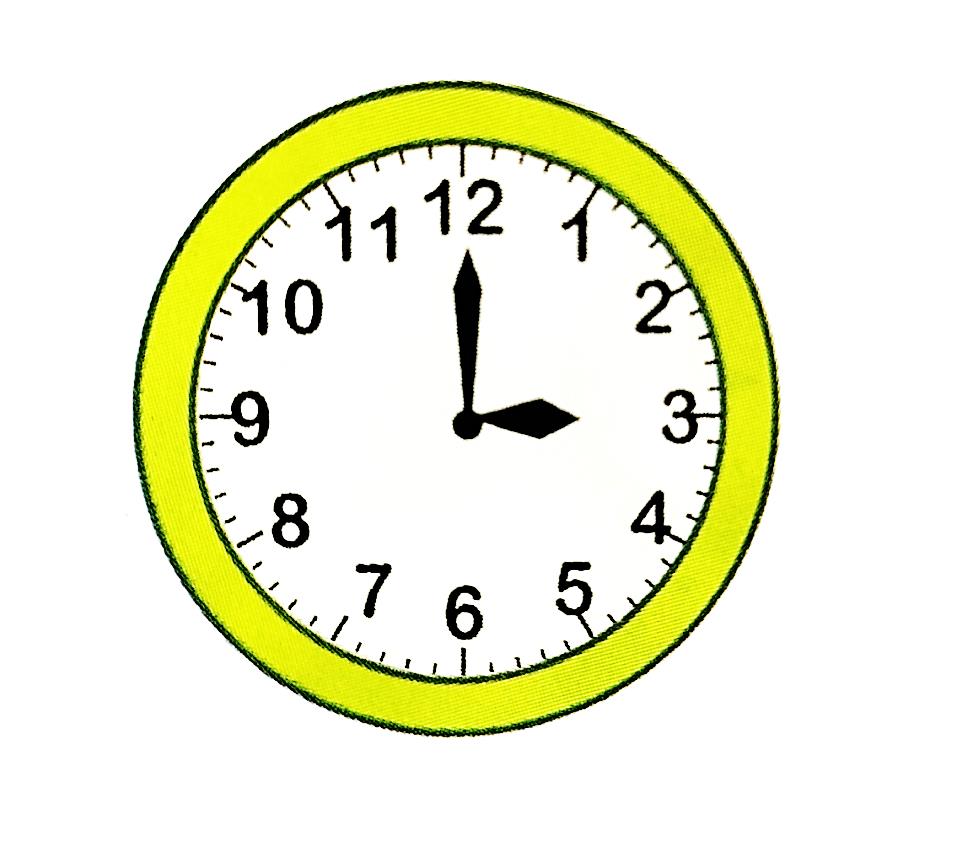 Đồng hồ chỉ mấy giờ ?
Đồng hồ chỉ mấy giờ ?
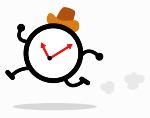 THỜI GIAN
HẾT GIỜ!
Đồng hồ chỉ lúc 3 giờ
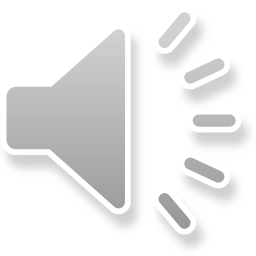 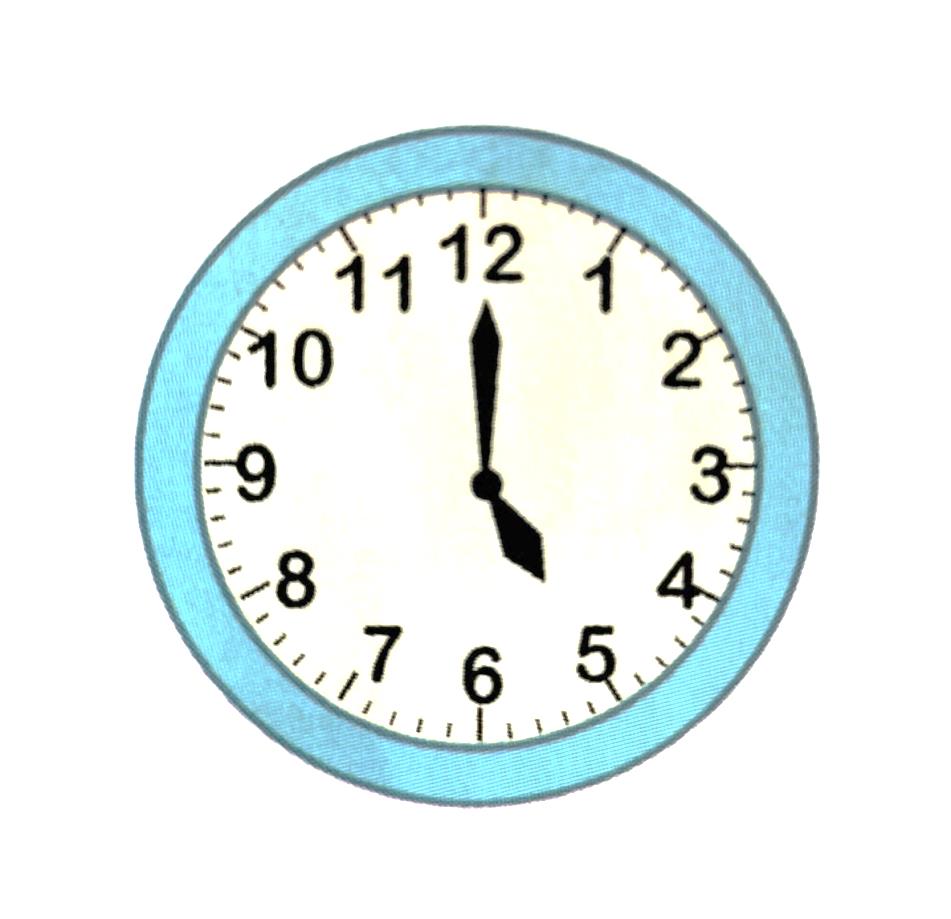 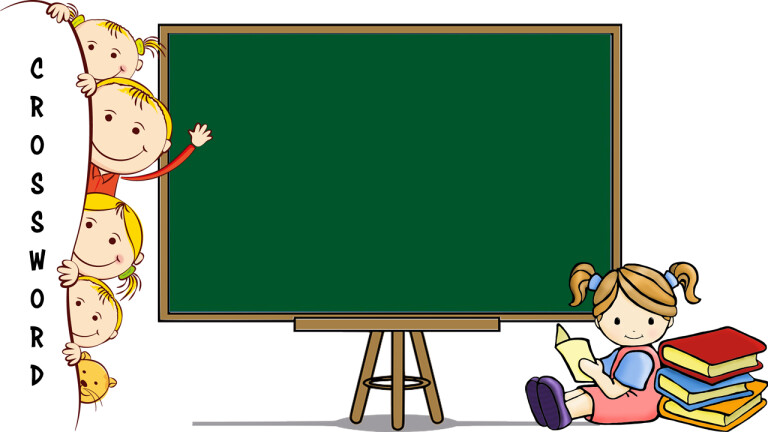 Đồng hồ chỉ mấy giờ ?
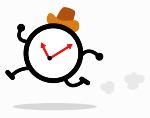 THỜI GIAN
HẾT GIỜ!
Đồng hồ chỉ lúc 5 giờ
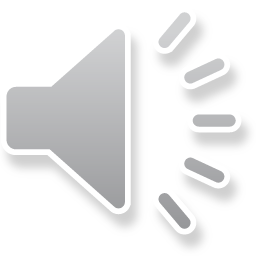 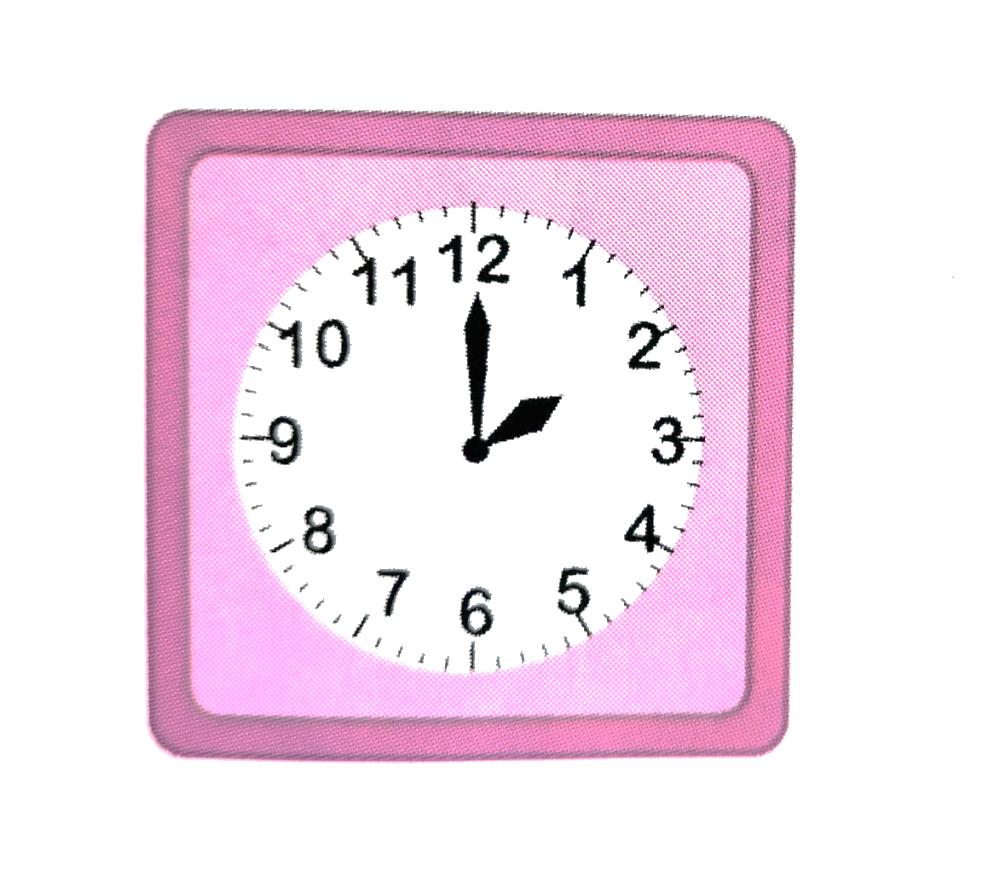 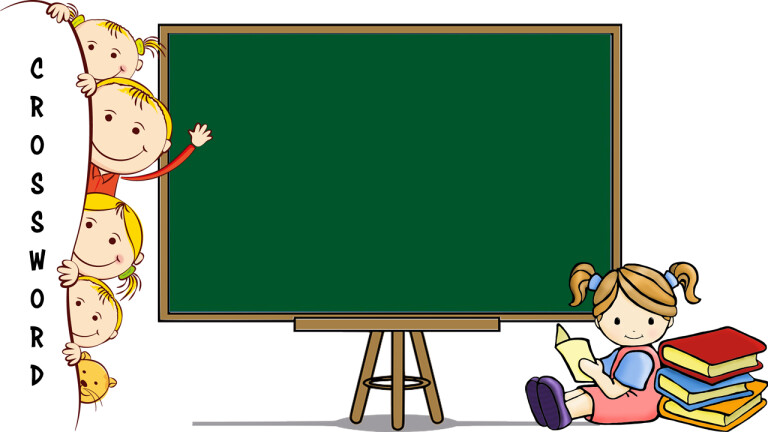 Đồng hồ chỉ mấy giờ ?
Đồng hồ chỉ mấy giờ ?
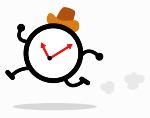 THỜI GIAN
HẾT GIỜ!
Đồng hồ chỉ lúc 2 giờ
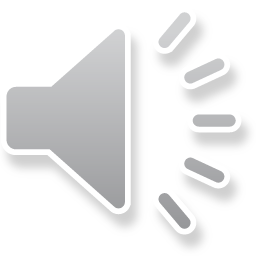 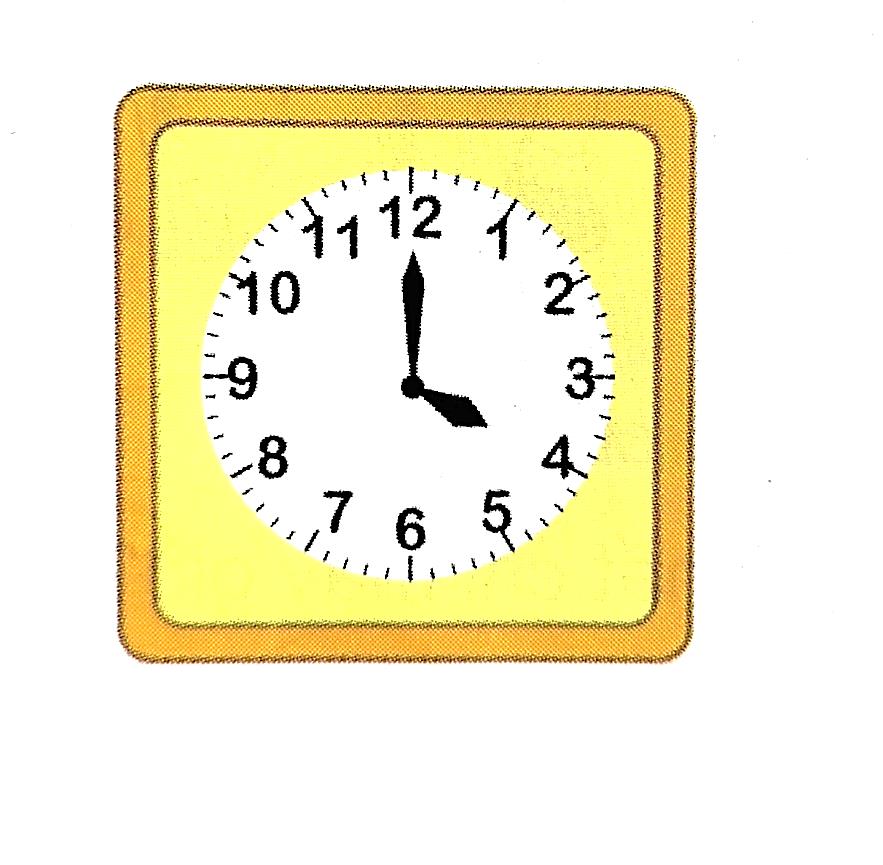 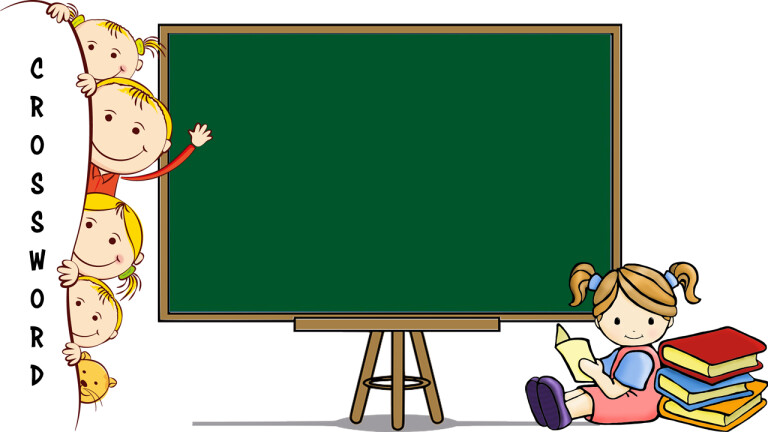 Đồng hồ chỉ mấy giờ ?
Đồng hồ chỉ mấy giờ ?
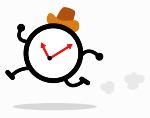 THỜI GIAN
HẾT GIỜ!
Đồng hồ chỉ lúc 4 giờ
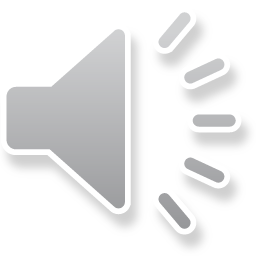 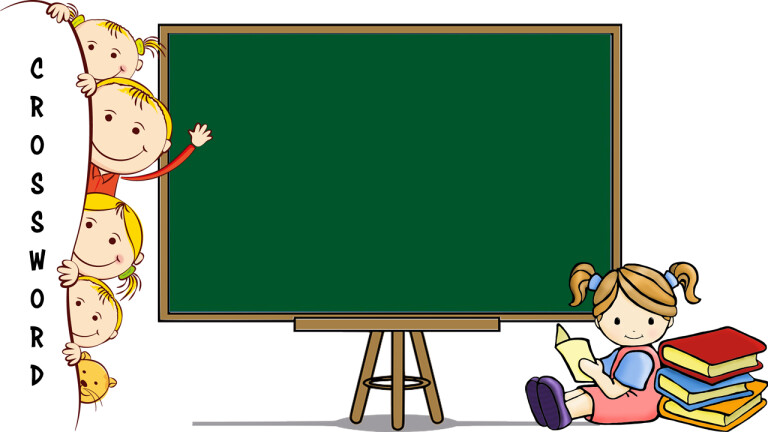 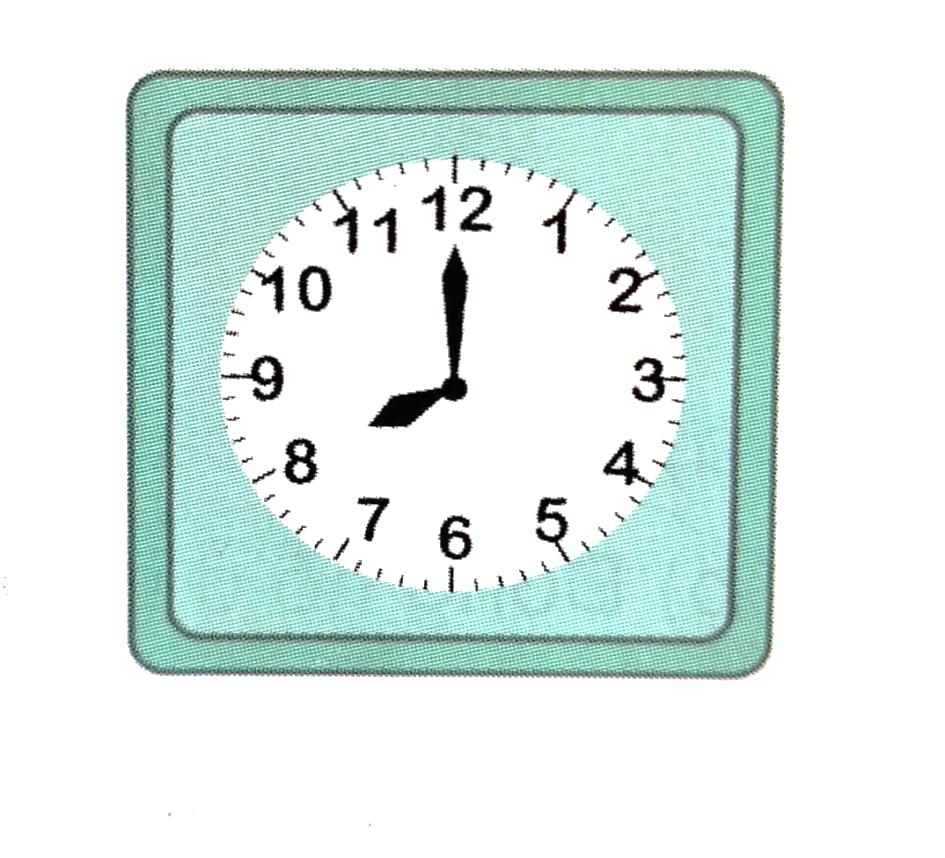 Đồng hồ chỉ mấy giờ ?
Đồng hồ chỉ mấy giờ ?
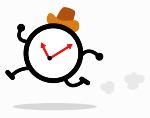 THỜI GIAN
HẾT GIỜ!
Đồng hồ chỉ lúc 8 giờ
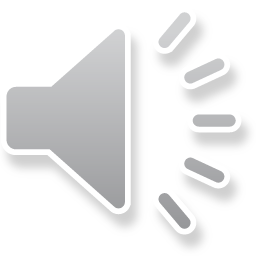 Đồng hồ bạn Mai cầm có gì đặc biệt ?
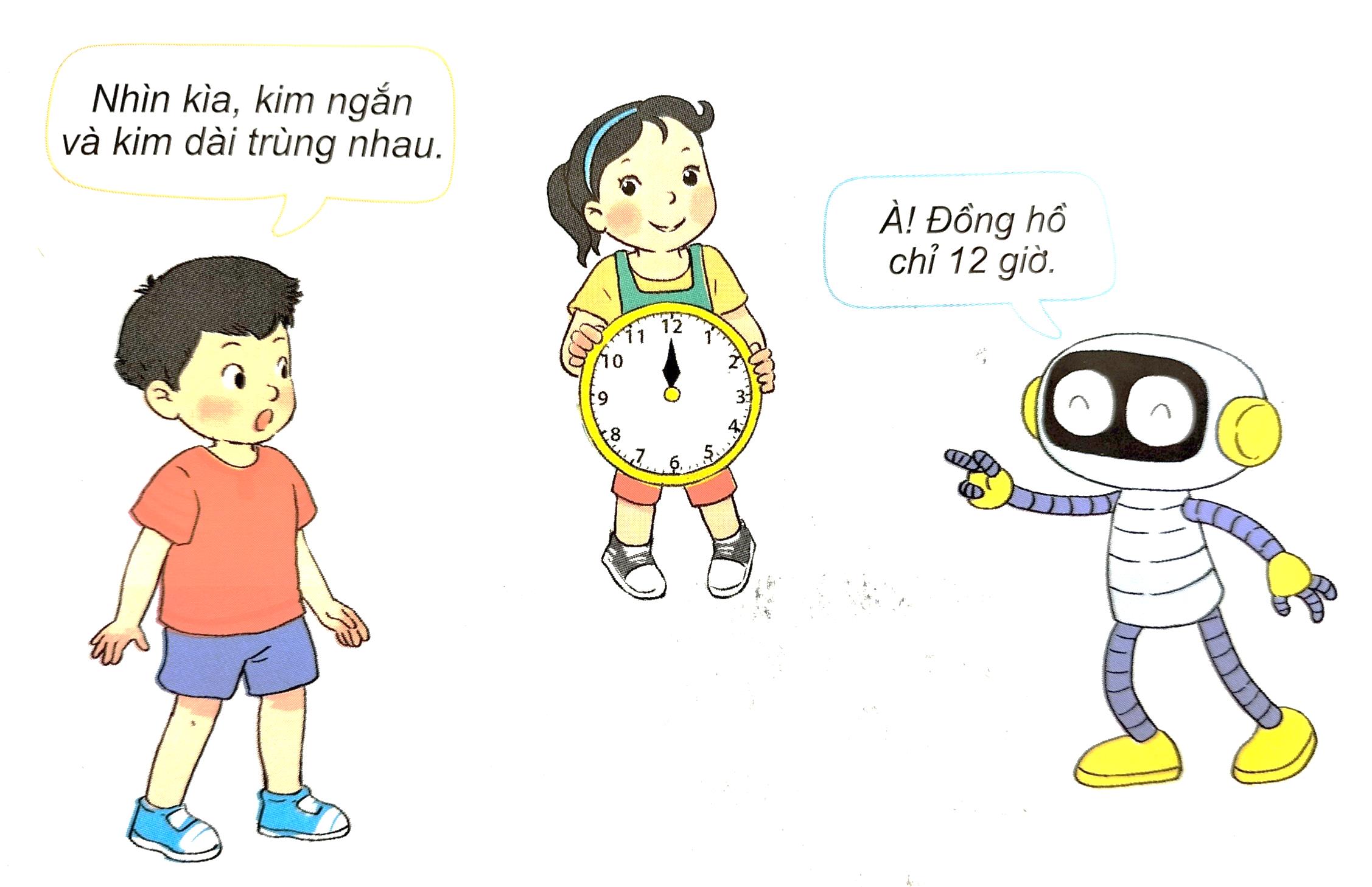 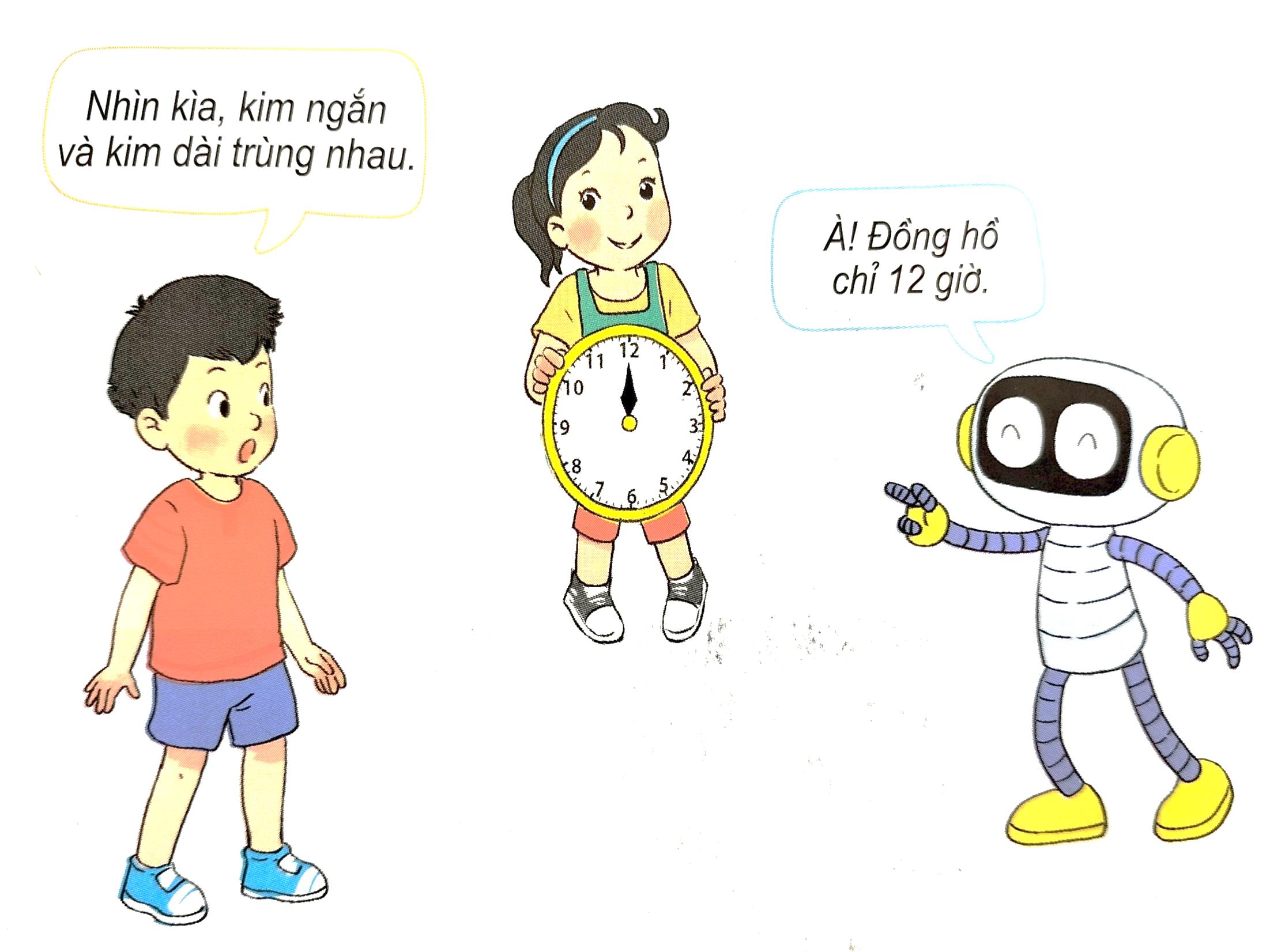 Cảm ơn quý thầy cô và các bạn học sinh
 đã lắng nghe.